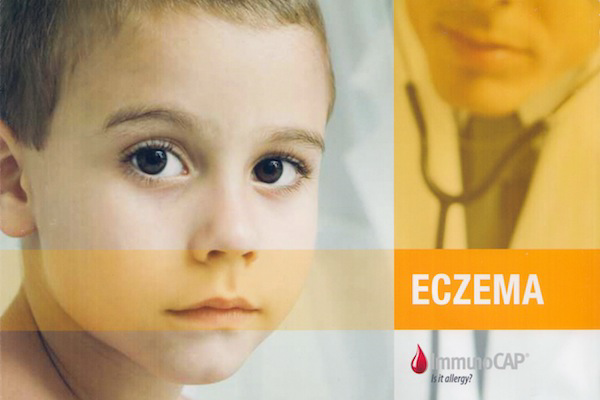 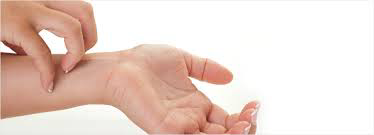 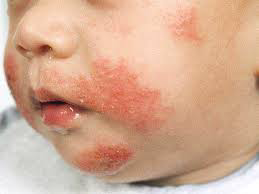 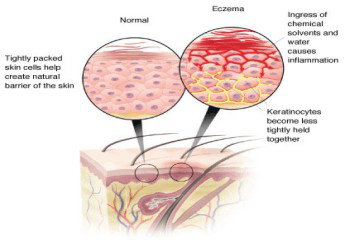 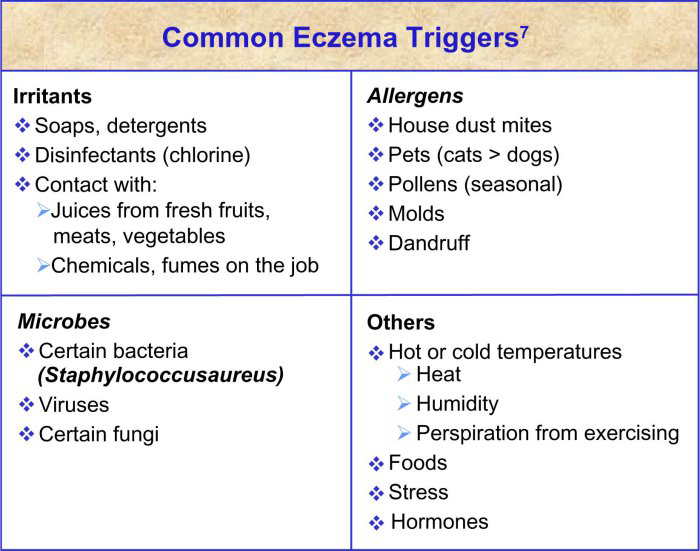 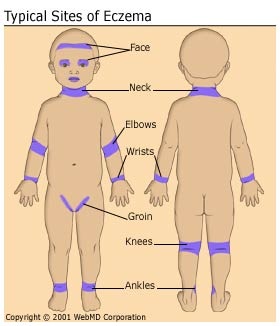 Treatment
1- Emollient2- Topical Corticosteroid3- Antipruritics
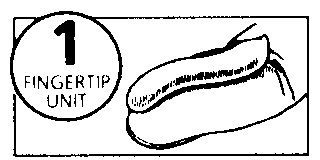 Topical CS
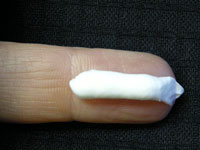 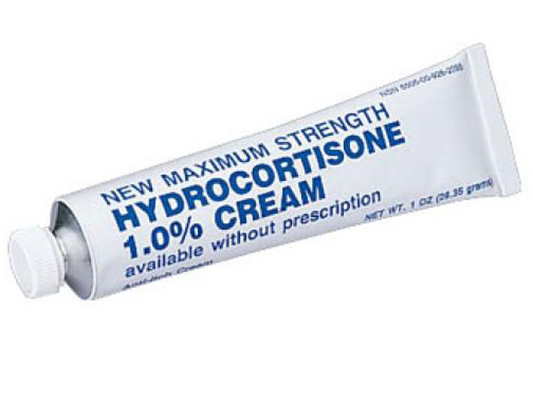 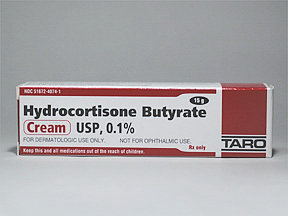 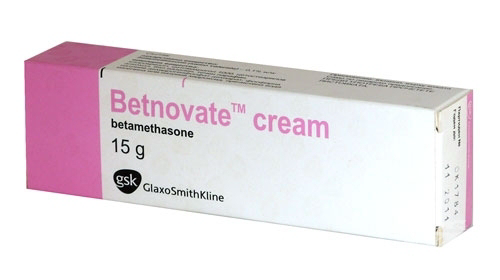 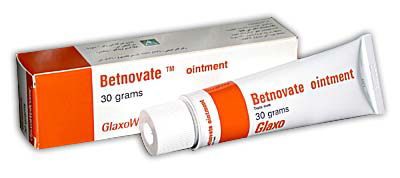 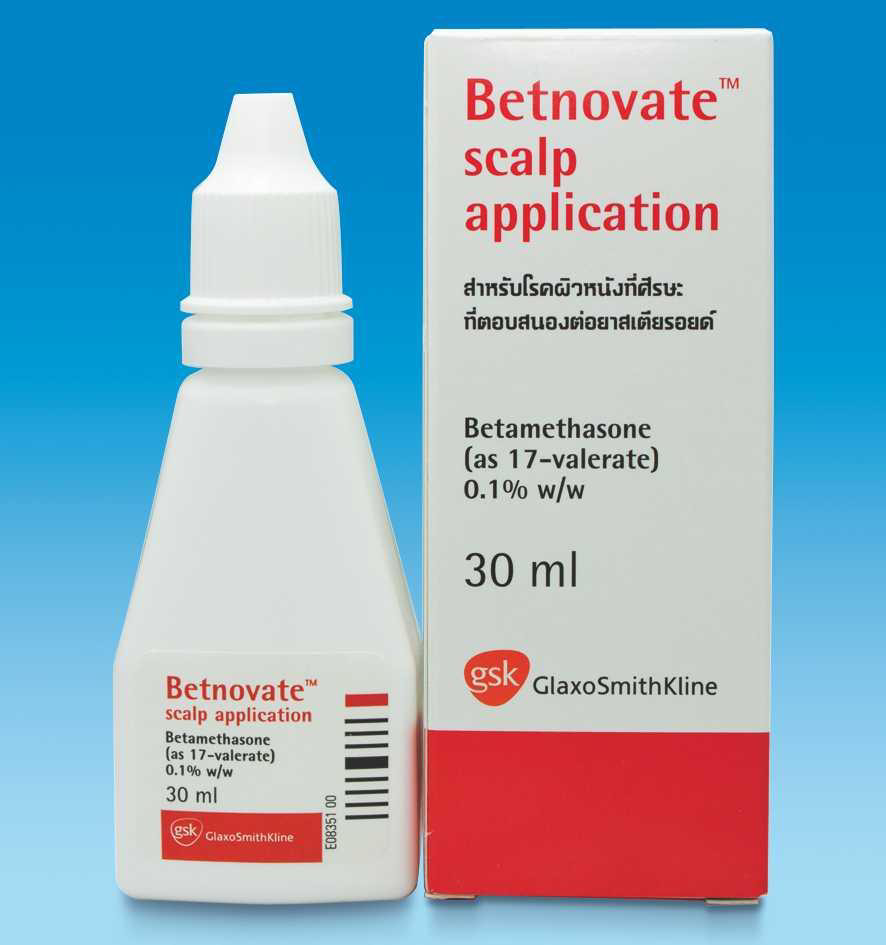 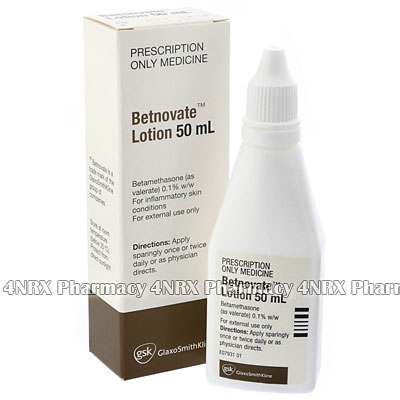 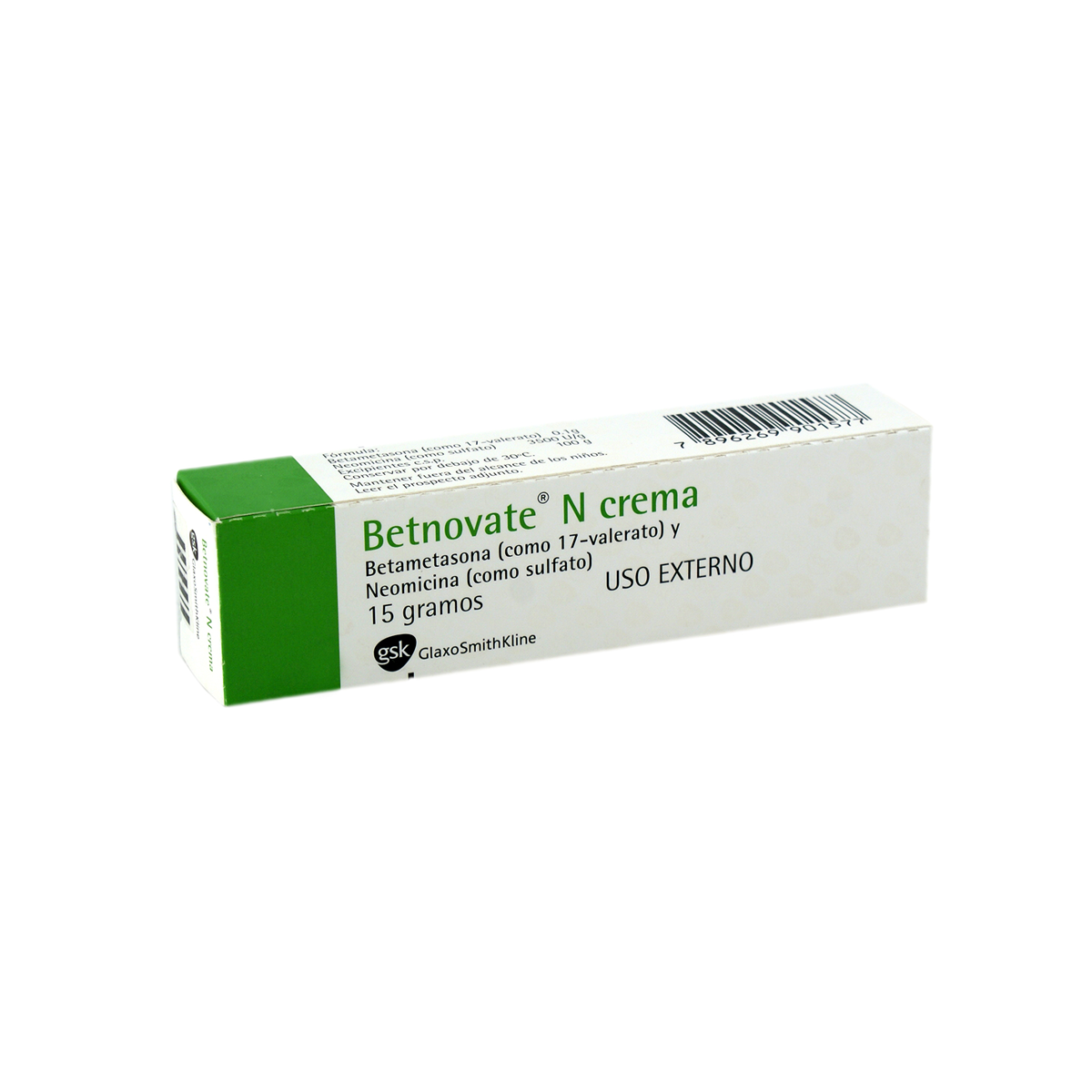 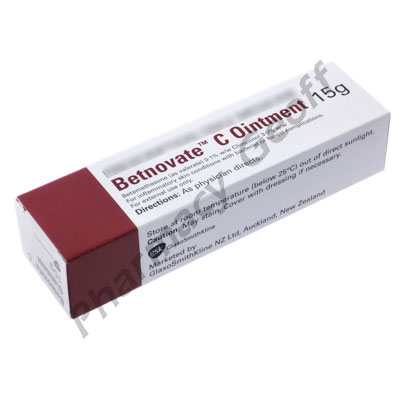 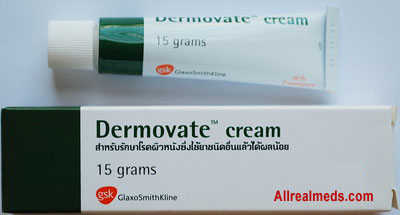 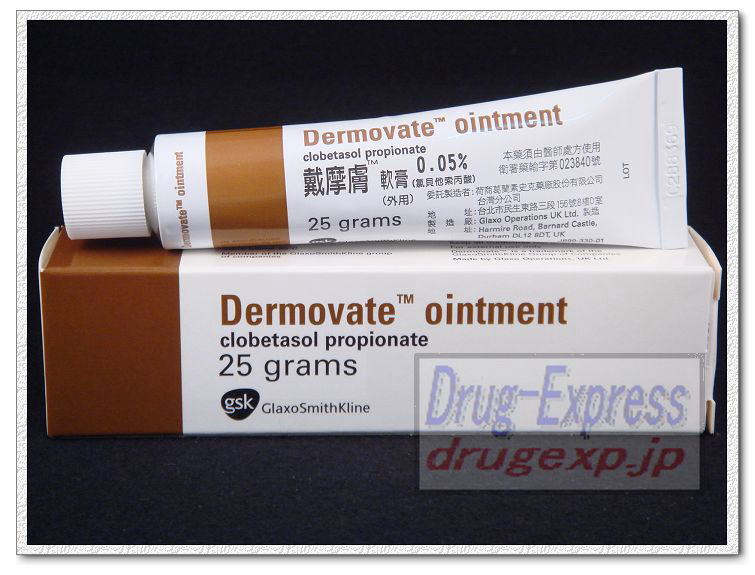 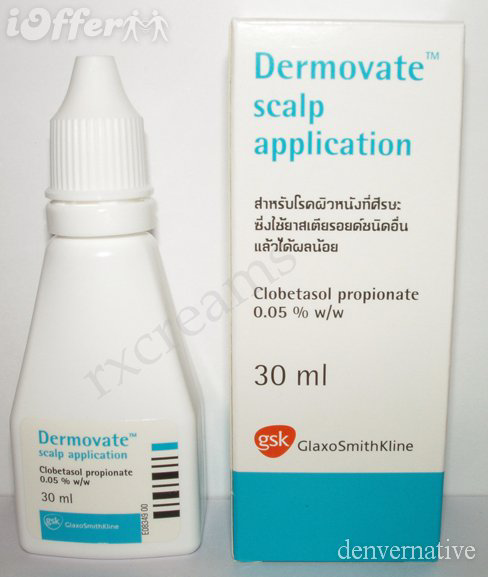 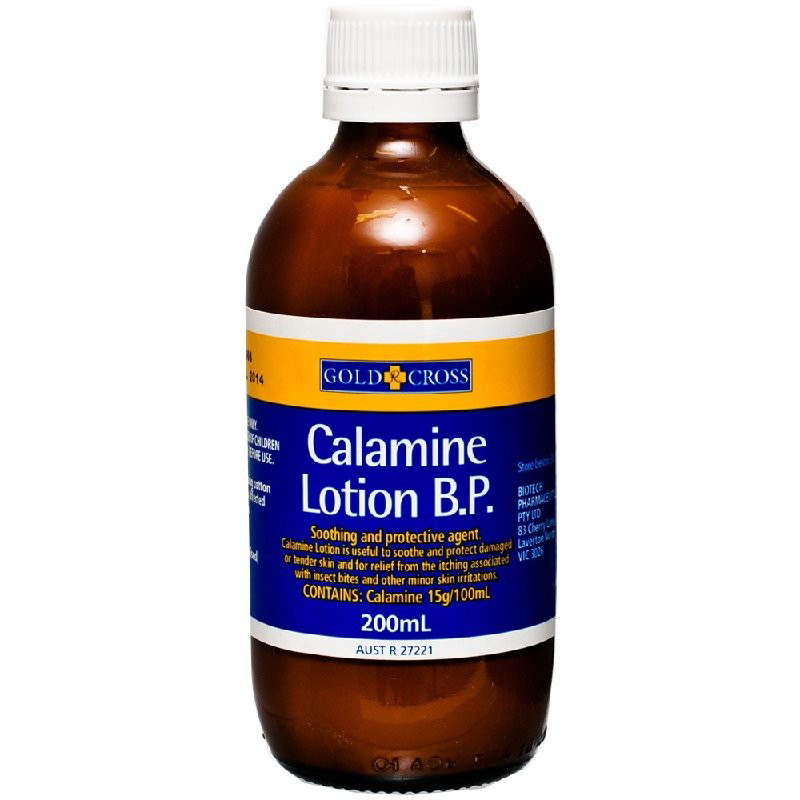 Anti-pruritics
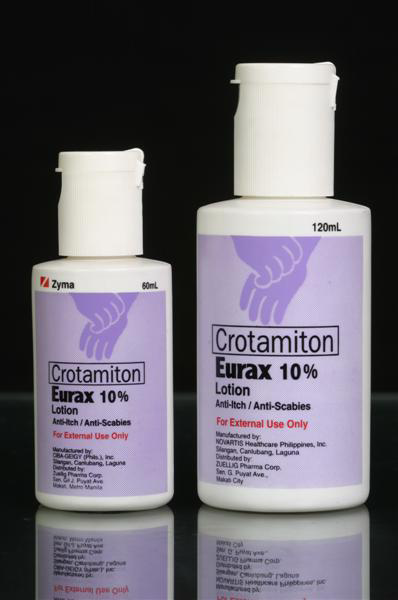 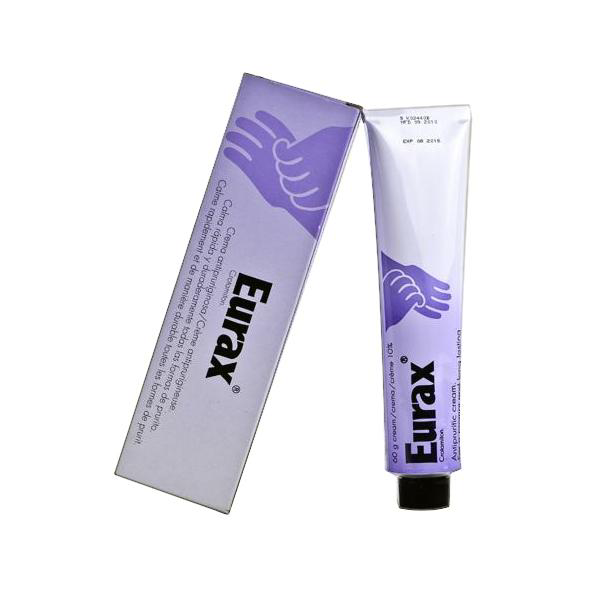 SCABIES
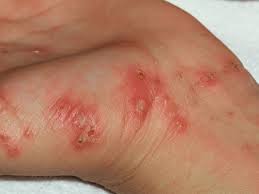 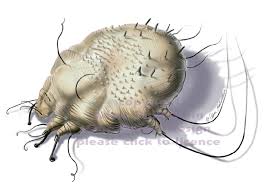 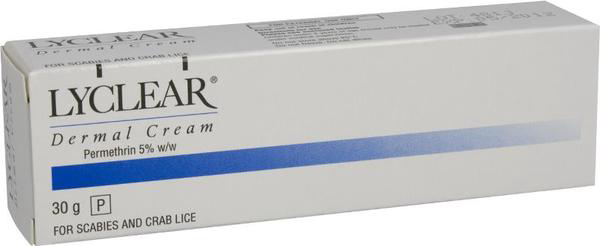 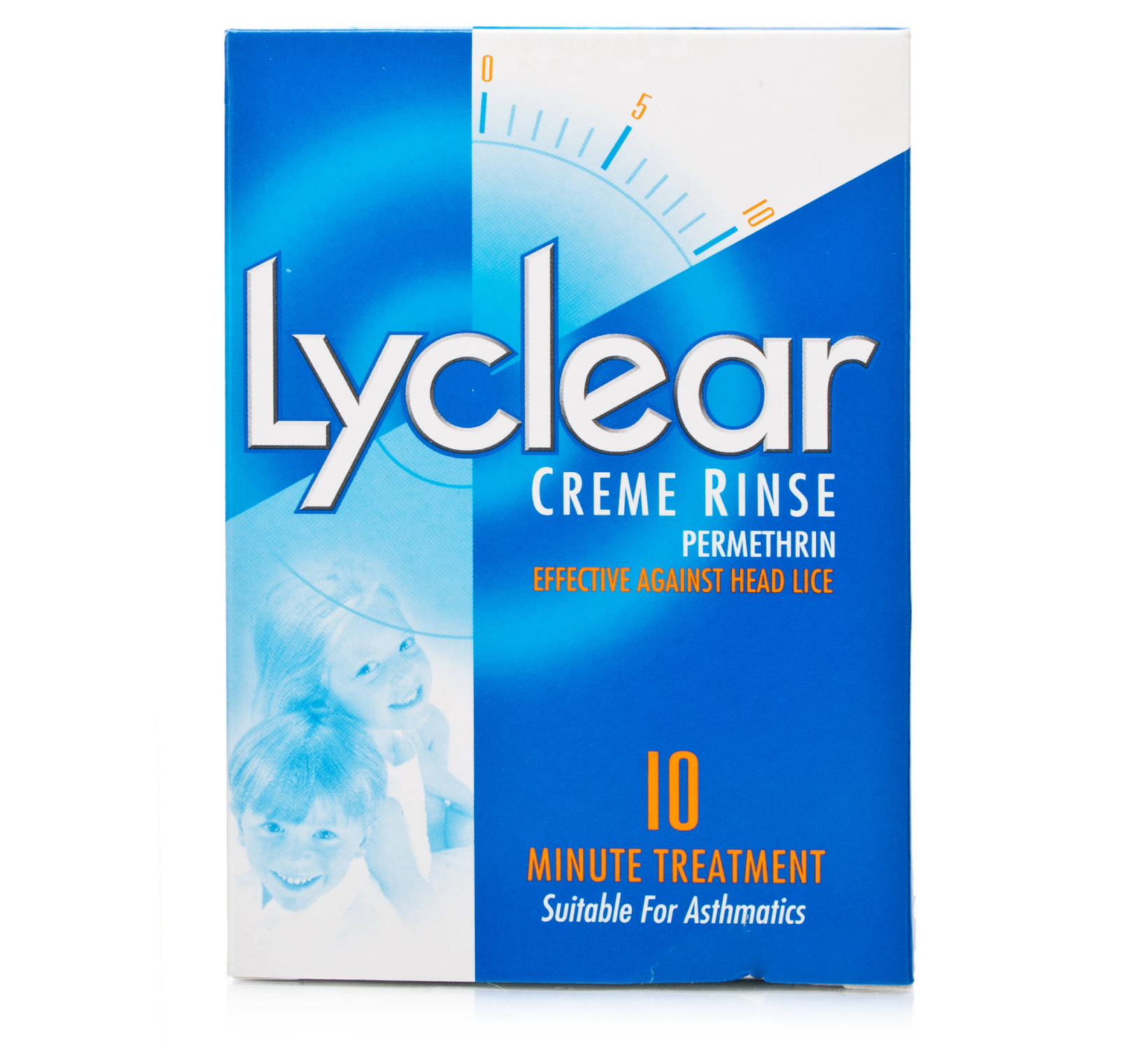 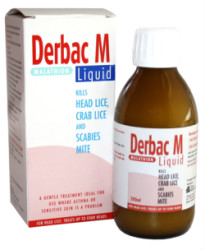 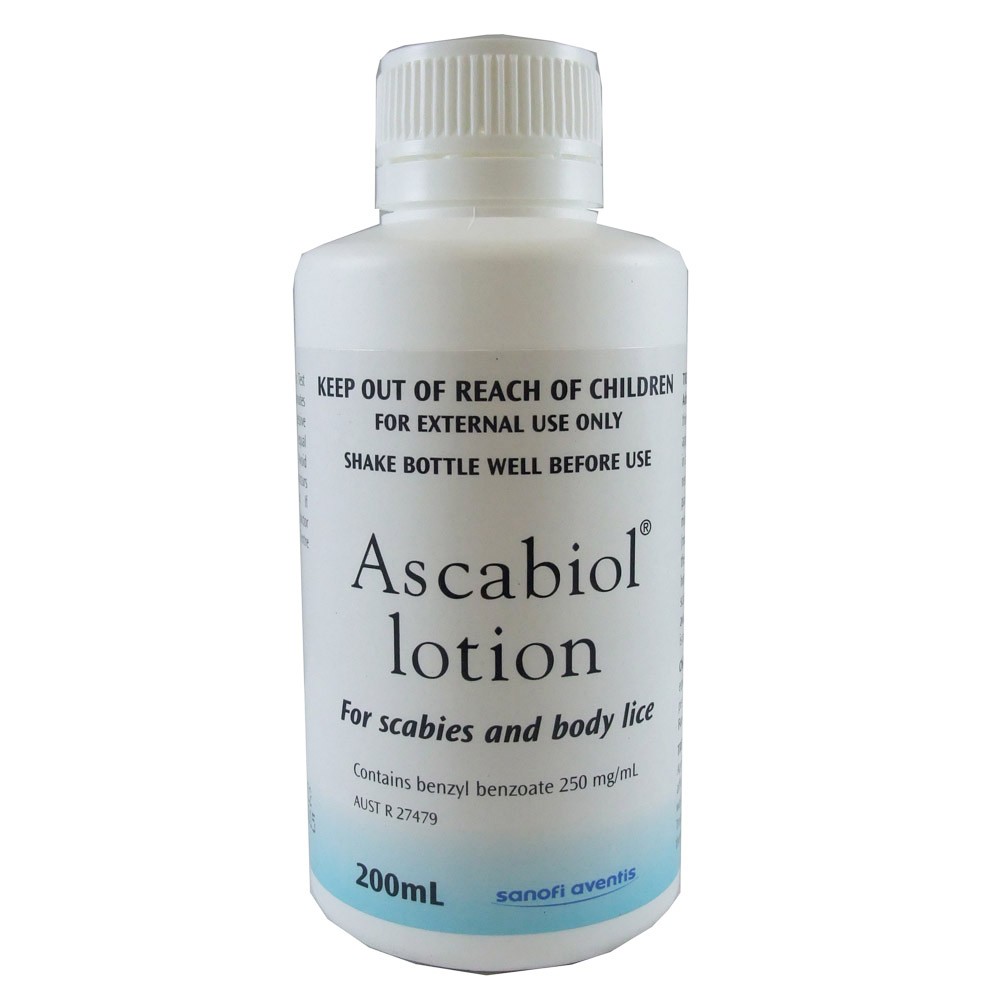 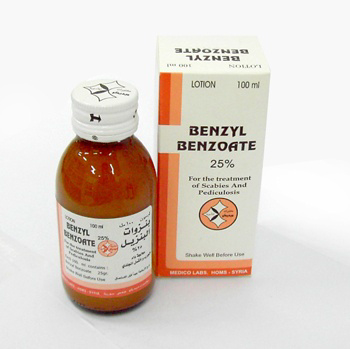 Cold Sore
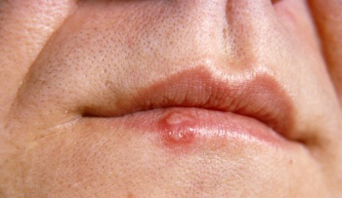 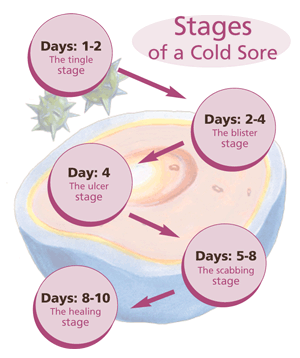 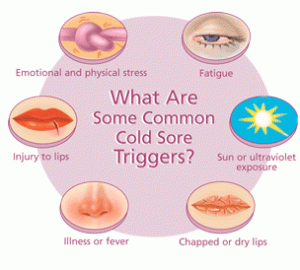 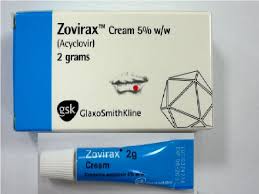 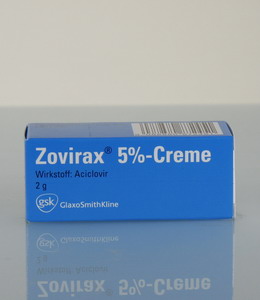 WARTS
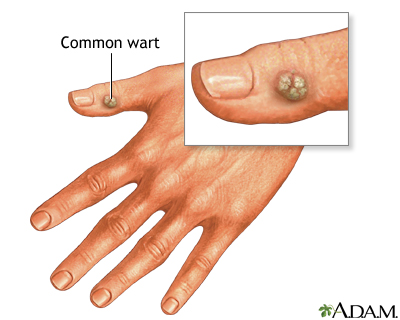 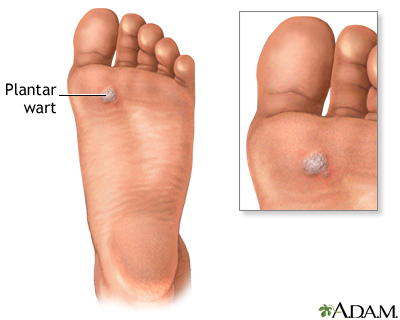 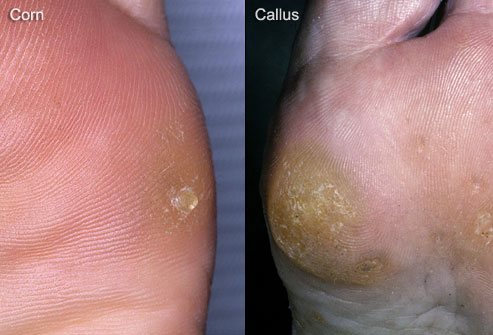 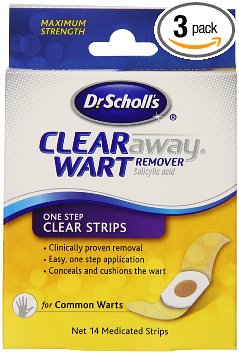 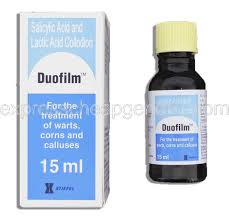 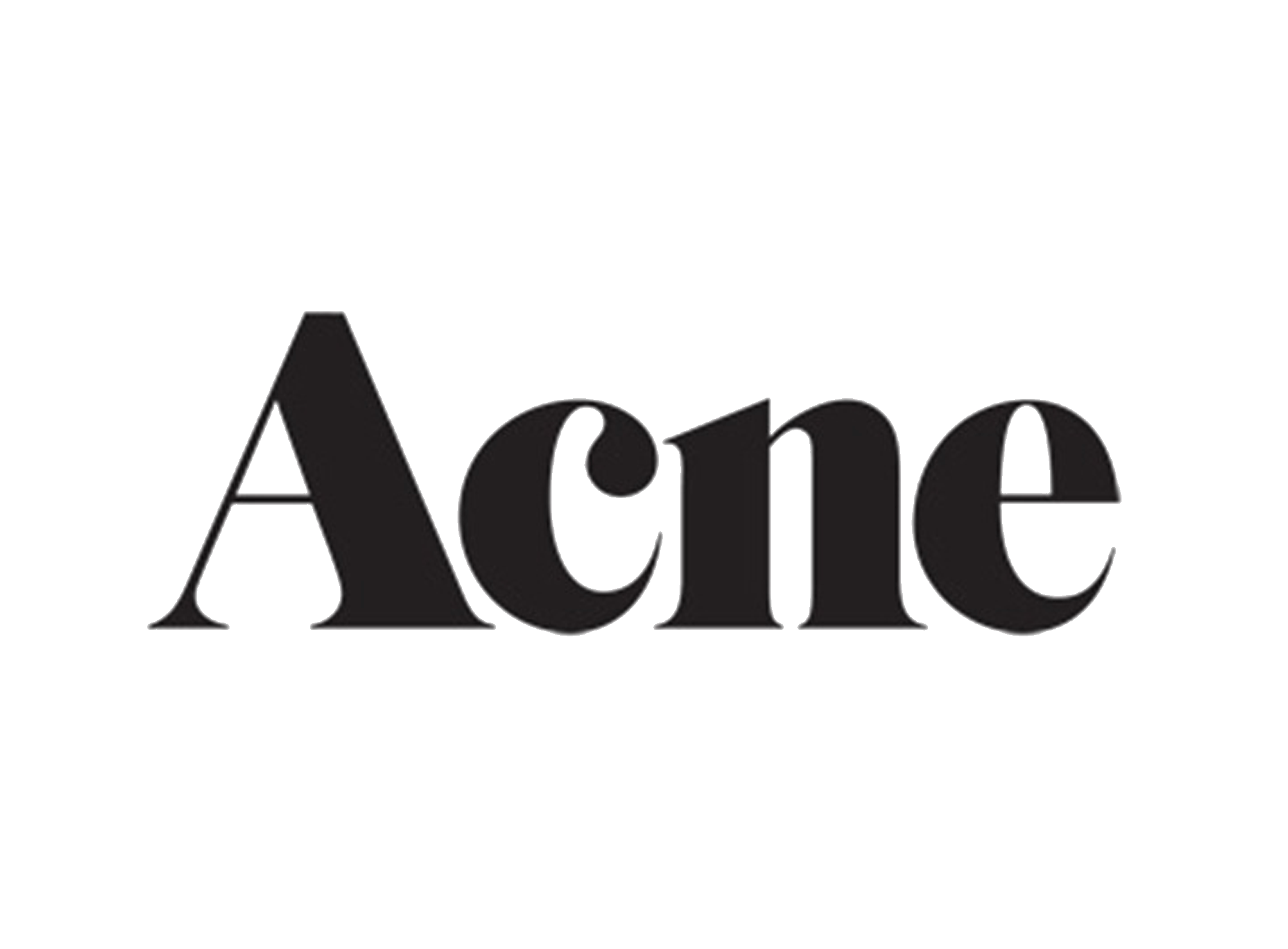 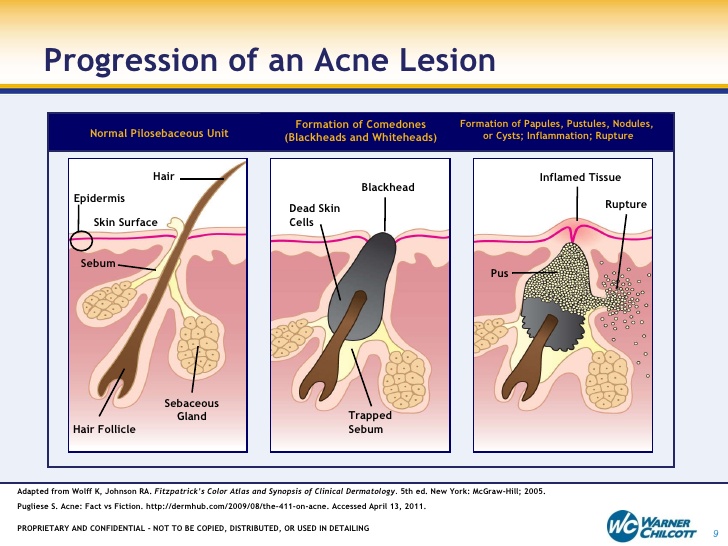 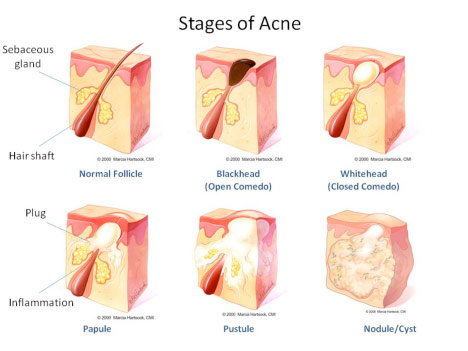 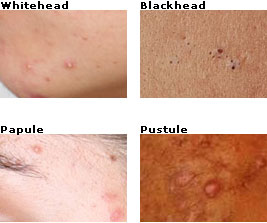 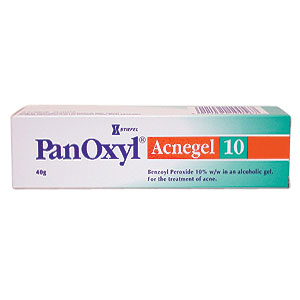 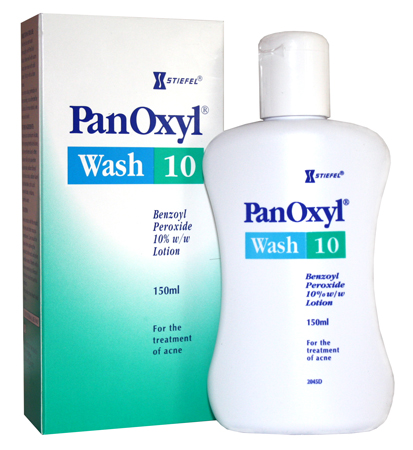 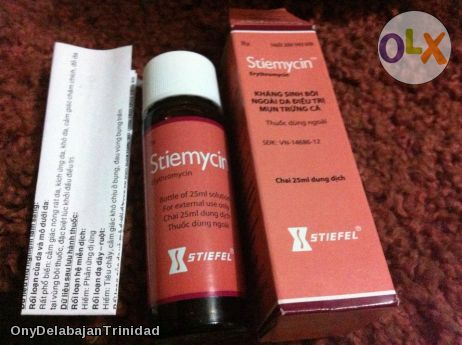 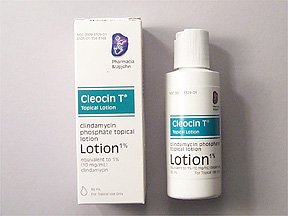 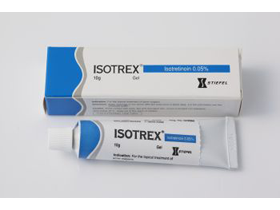 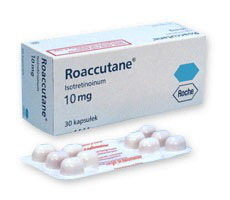 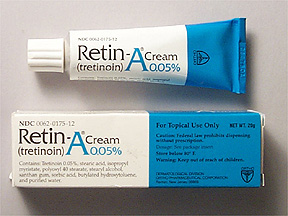 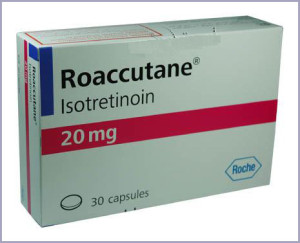